CHALLENGE 3 

Mouvements de capoeira
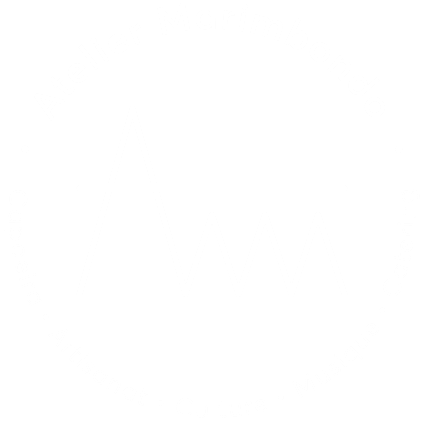 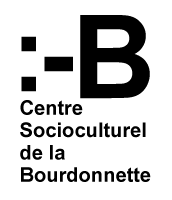 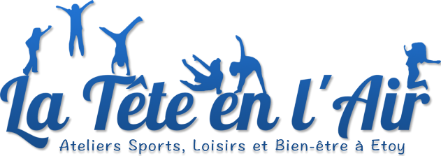 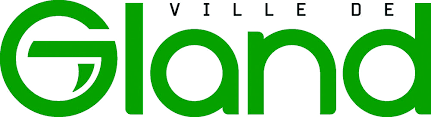 Mouvements 1
Clic sur les capoeiristas !
Regarde les vidéos de mouvements de capoeira sur notre site internet. 
www.marimbondo.ch/capoeira-videos
Entraîne-toi à les faire tout en disant leur nom.
Une fois que tu les connaît bien envois-moi une vidéo de toi. 
Voici la liste des mouvement:
Ils t’aideront en te montrant les mouvements.
Aú
Benção
Cocorinha
Ginga
Mouvements 2
Clic sur les capoeiristas !
Regarde les vidéos de mouvements de capoeira sur notre site internet. 
www.marimbondo.ch/capoeira-videos
Entraîne-toi à les faire tout en disant leur nom.
Une fois que tu les connaît bien envois-moi une vidéo de toi. 
Voici la liste des mouvement:
Ils t’aideront en te montrant les mouvements.
Meia lua de compasso
Meia lua de frente
Chapa de costa
Armada
Mouvements 3
Clic sur les capoeiristas !
Regarde les vidéos de mouvements de capoeira sur notre site internet. 
www.marimbondo.ch/capoeira-videos
Entraîne-toi à les faire tout en disant leur nom.
Une fois que tu les connaît bien envois-moi une vidéo de toi. 
Voici la liste des mouvement:
Ils t’aideront en te montrant les mouvements.
Aú sans les mains
Martelo
Queixada
Macaquinho
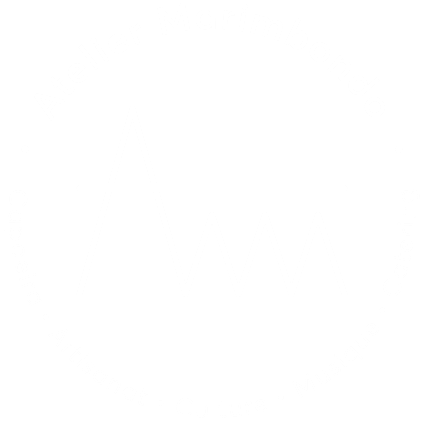 BRAVO!
Envoyez-moi vos photos, vidéos et on les postera sur notre site internet
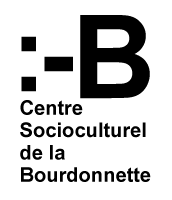 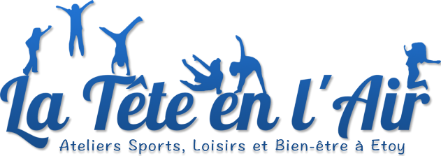 Whatsapp: 0796586060

atelier@marimbondo.ch
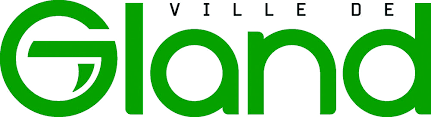